Notes
HCD EXERCISE | DEFINE
ORGANISE & GENERATE INSIGHTS
Session Flow

Sharing the Objective | 2 Min
Facilitators to share the objective of the session/exercise.

Walkthrough - Example | 10 Min
Facilitators to walk through 1-2 examples of the tool in use.

Walkthrough - ‘How To?’ | 10 Min
Facilitators to walk through the ‘How to?’ of the tool as per instructions on the toolsheet.  

Clarifications | 8 Min
Facilitators to clarify doubts from participants.

Exercise | 60 Min
Participants to use tool with guidance from the facilitation team. Since there are multiple tools to consider, a recommended flow could be - 

Map Individual Learnings -5 Min
Affinity Mapping - 20 Min
Continue Affinity Map or do ERAF/Tree Diagram- 20 Min
Discuss Insights - 15 Min
Points to Consider

The numbering provided in the How To? is a recommended path. Startups may still choose to fill the template as per their convenience.
It may not be possible for a team to use all the tools (and they may not be necessary either). The team should choose what they feel is apt to process information collected. 
All observations, quotations, learnings etc. that are top of mind/most memorable should be put out first by individuals on the team.
It is easy for people to jump to insights and be defensive about them - it is recommended that teams try and come to a consensus on insights together. 
Research data (observations, quotations etc.) could be written on Post-Its to ease mapping. It can begin by each person writing their own findings (say top 10).
Photographs, films, sketches, objects can and should  be used to support observations & user research.
Tools
Affinity Mapping, ERAF Diagram, 
Tree Diagram

Material
Chart Paper, Post-Its, Pens/Sketch Pens

Time 
90 Minutes
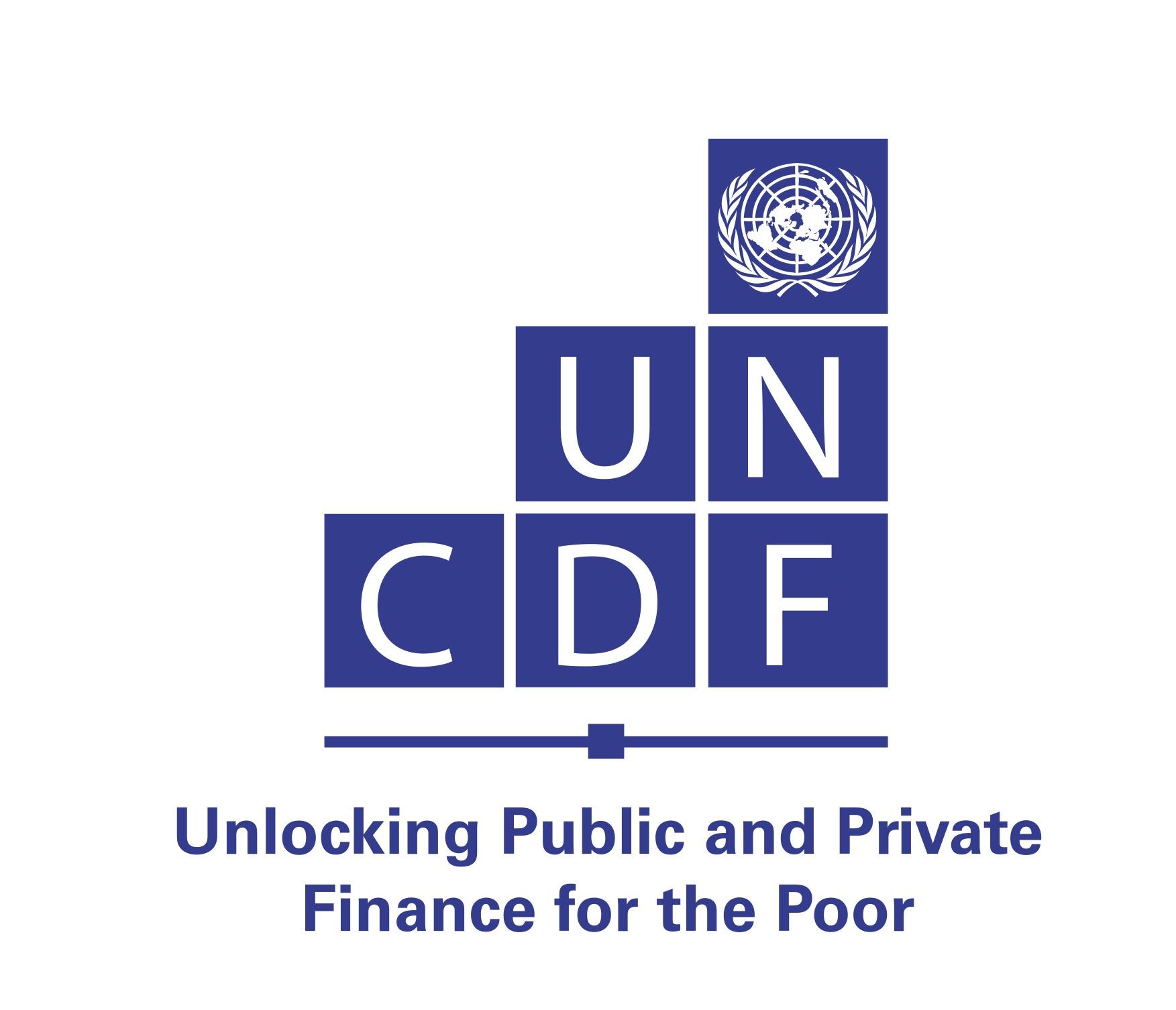 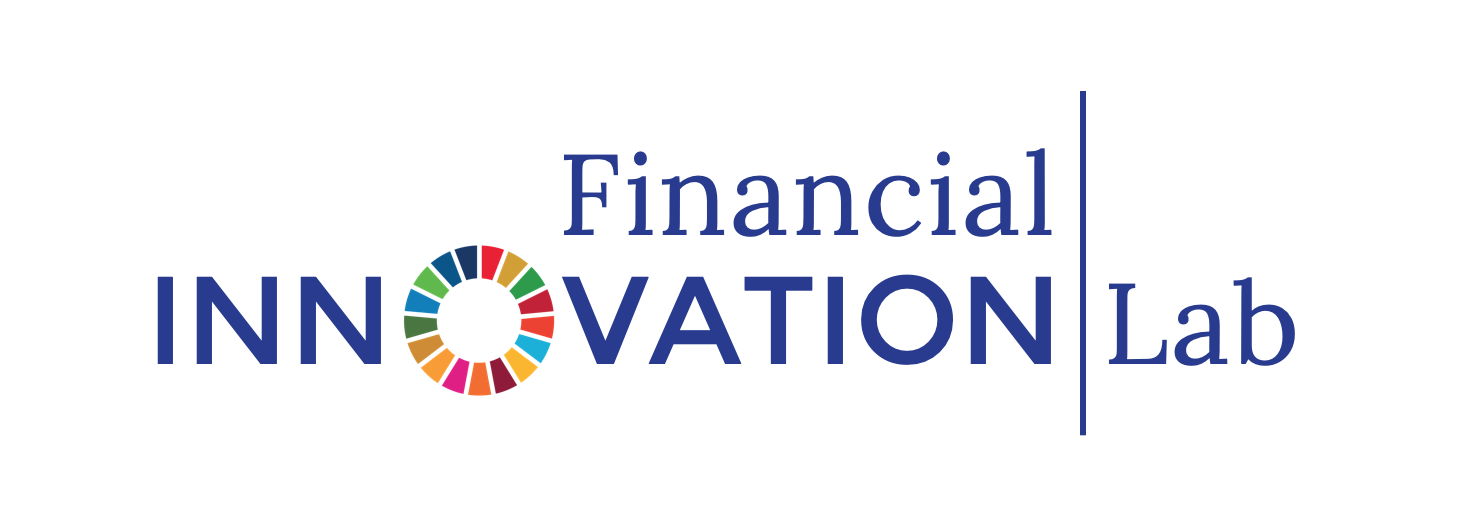 THE FINLAB TOOLKIT
INSIGHTING TOOLS: AFFINITY MAPPING, ERAF DIAGRAM, TREE DIAGRAM
ERAF Diagram
Affinity Mapping
Tree Diagram
Entities
Attributes
Relationships
Observations, Data, Quotes
Key Takeaway / Insight
Financial Flows
Learnings, Observations
Affinities
Material Flows
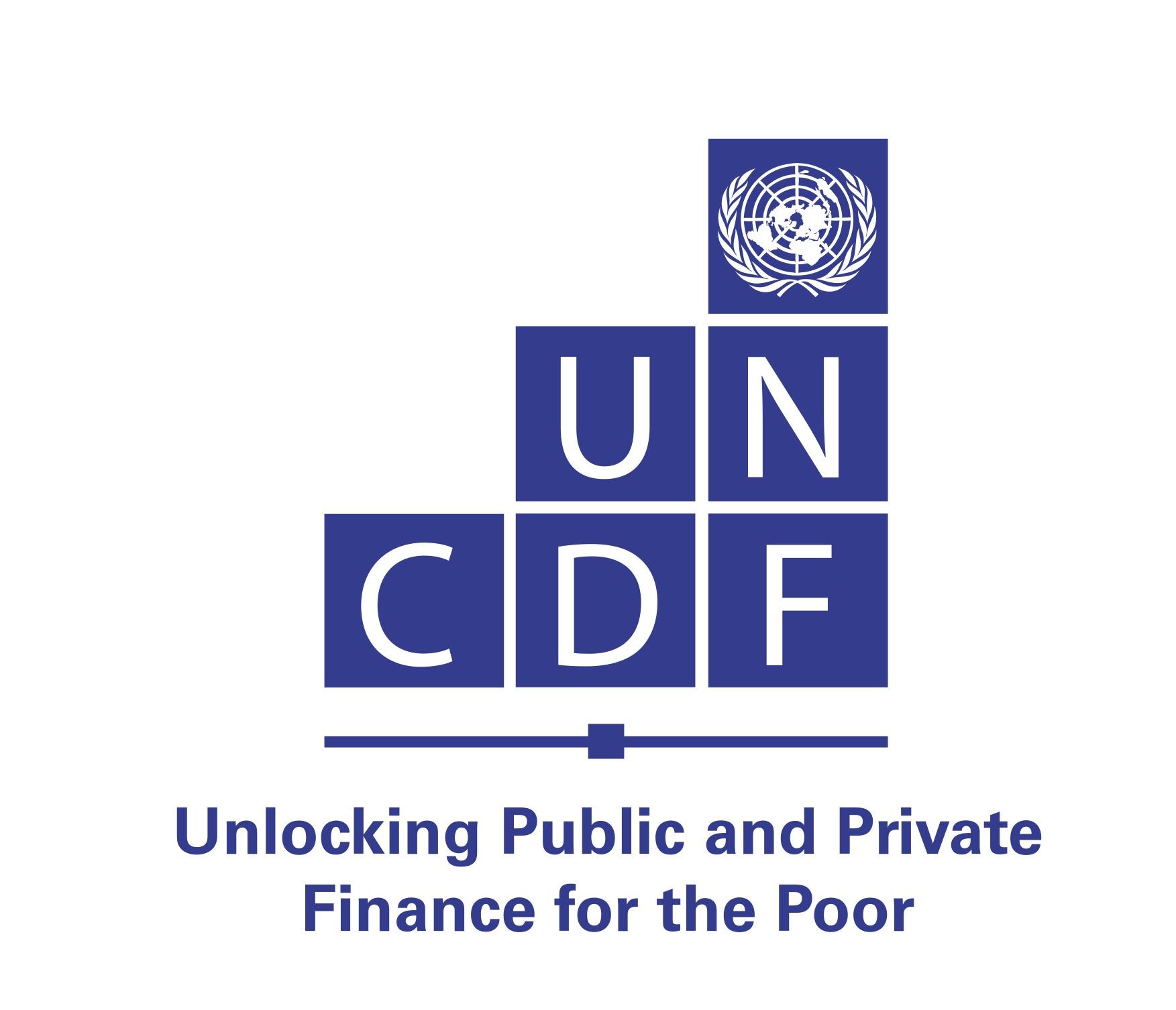 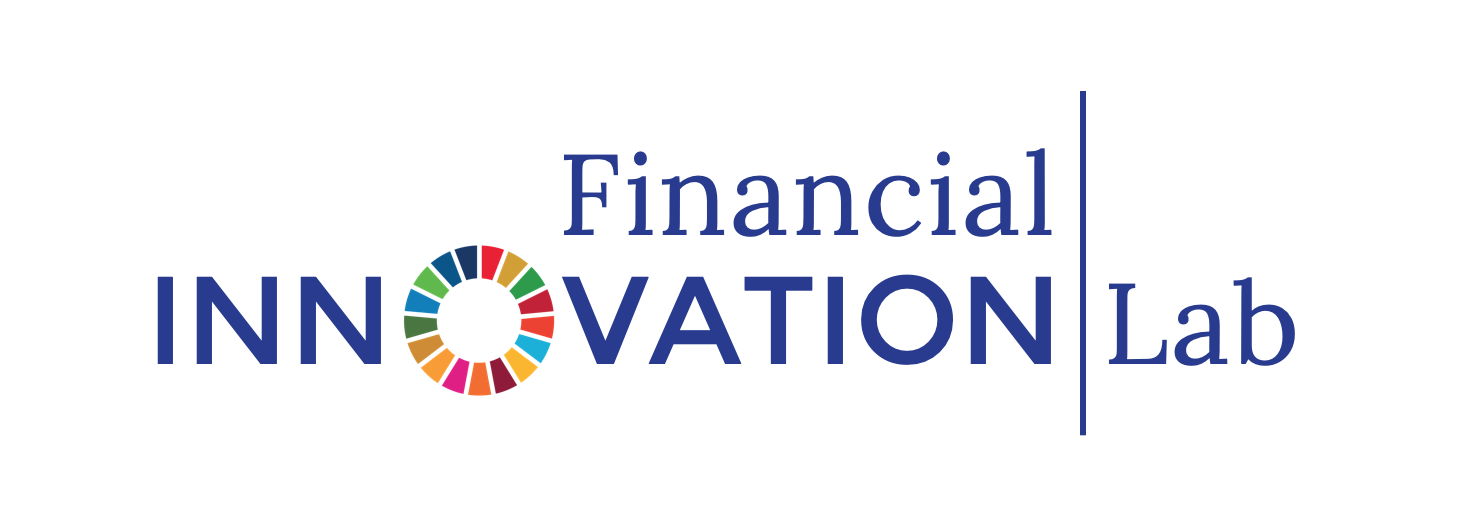 THE FINLAB TOOLKIT
INSIGHTING TOOLS: AFFINITY MAPPING, ERAF DIAGRAM, TREE DIAGRAM
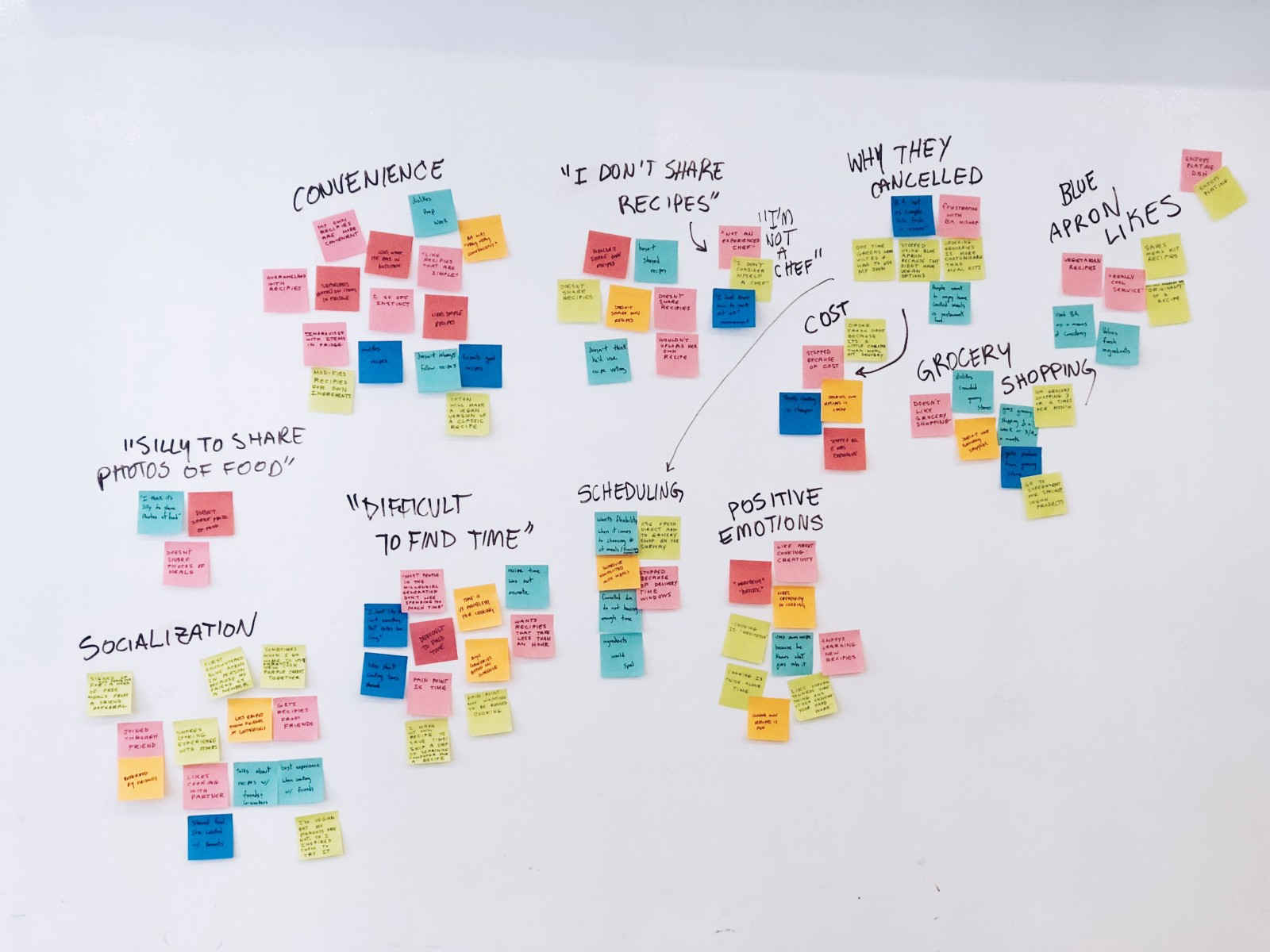 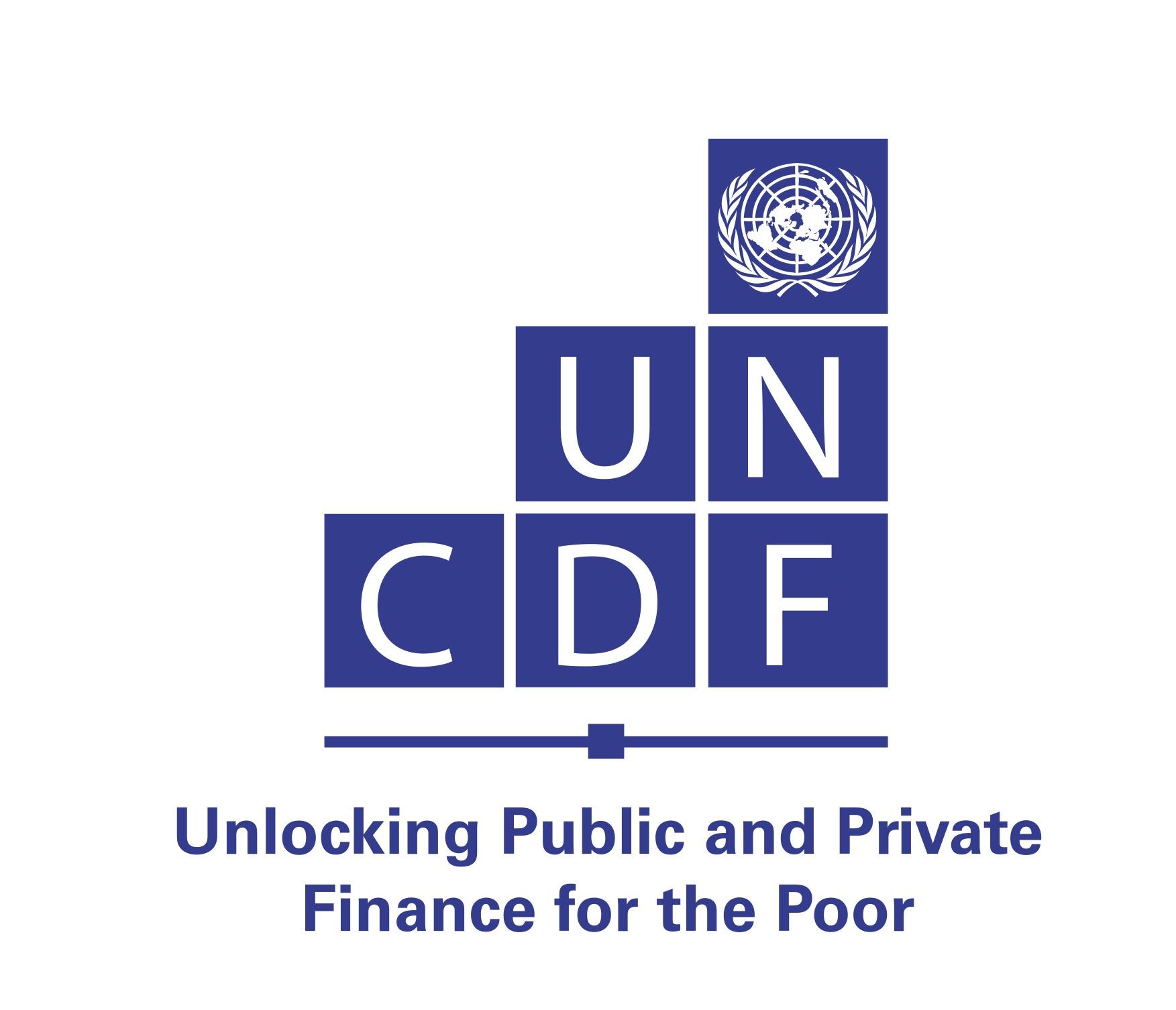 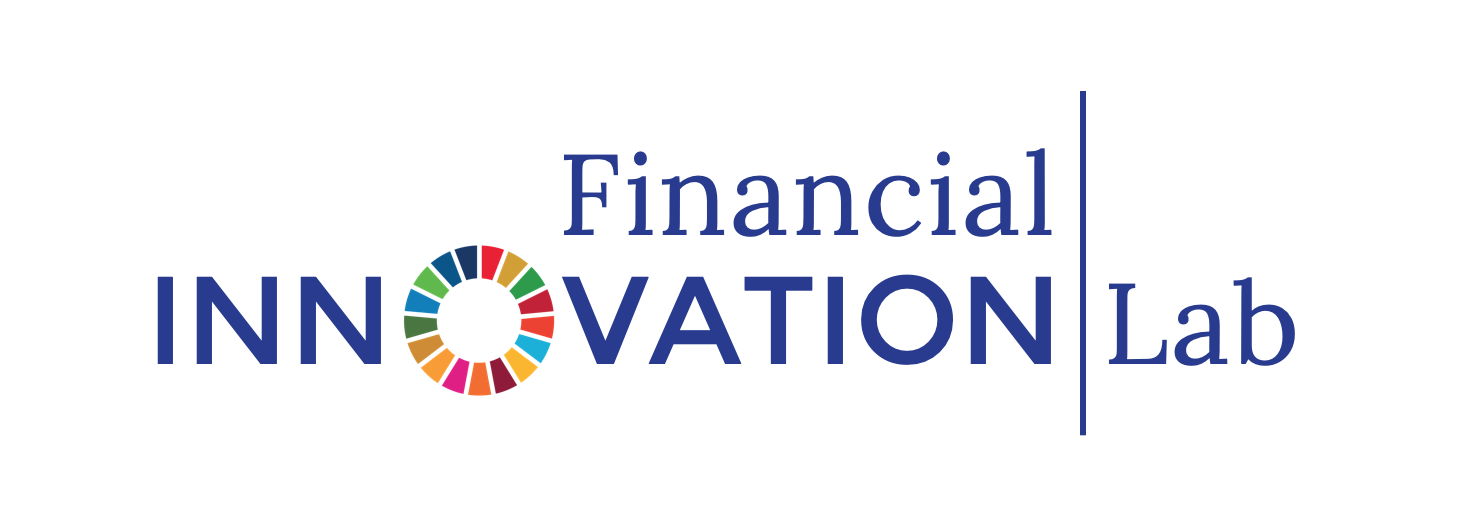 THE FINLAB TOOLKIT
INSIGHTING TOOLS: AFFINITY MAPPING, ERAF DIAGRAM, TREE DIAGRAM
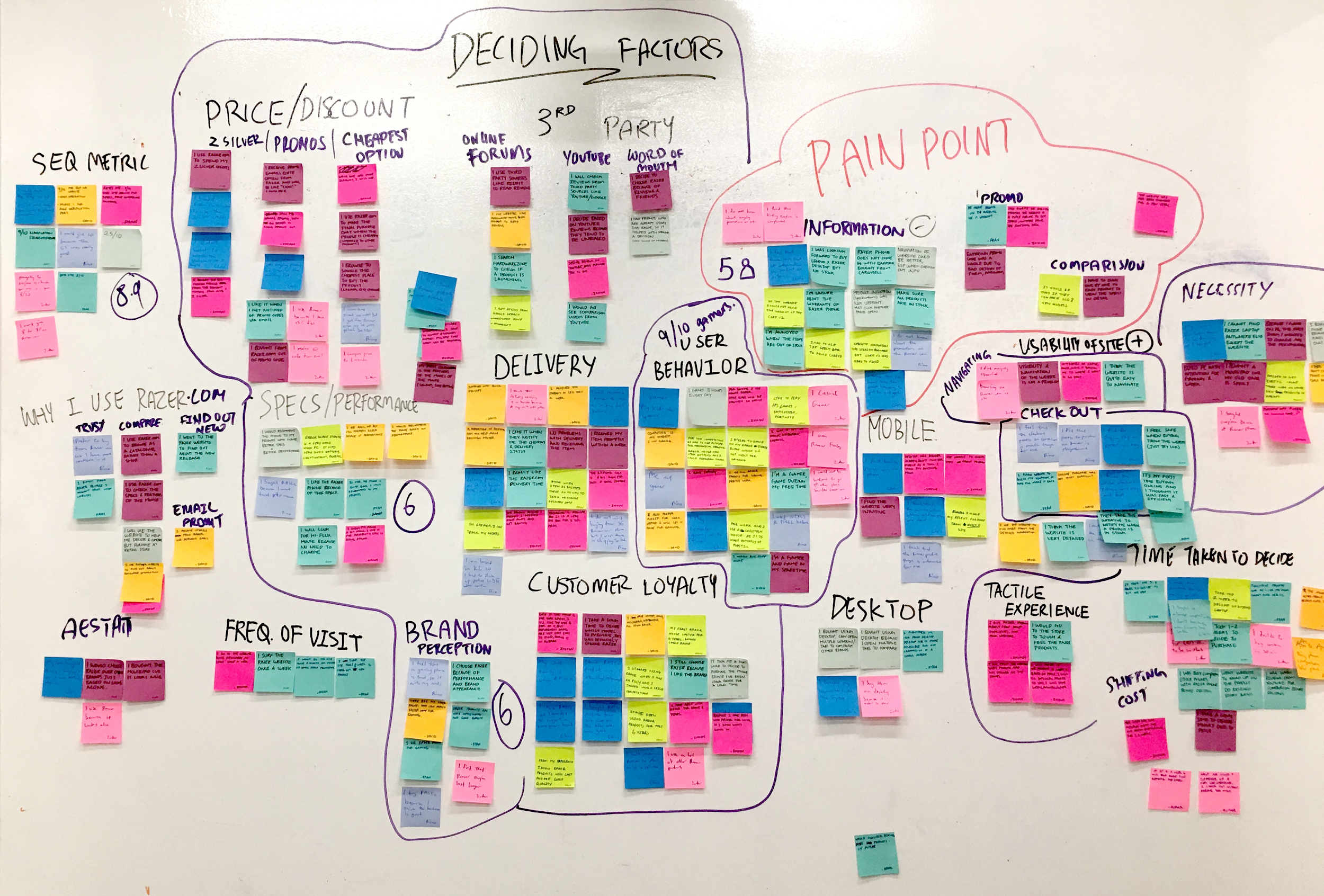 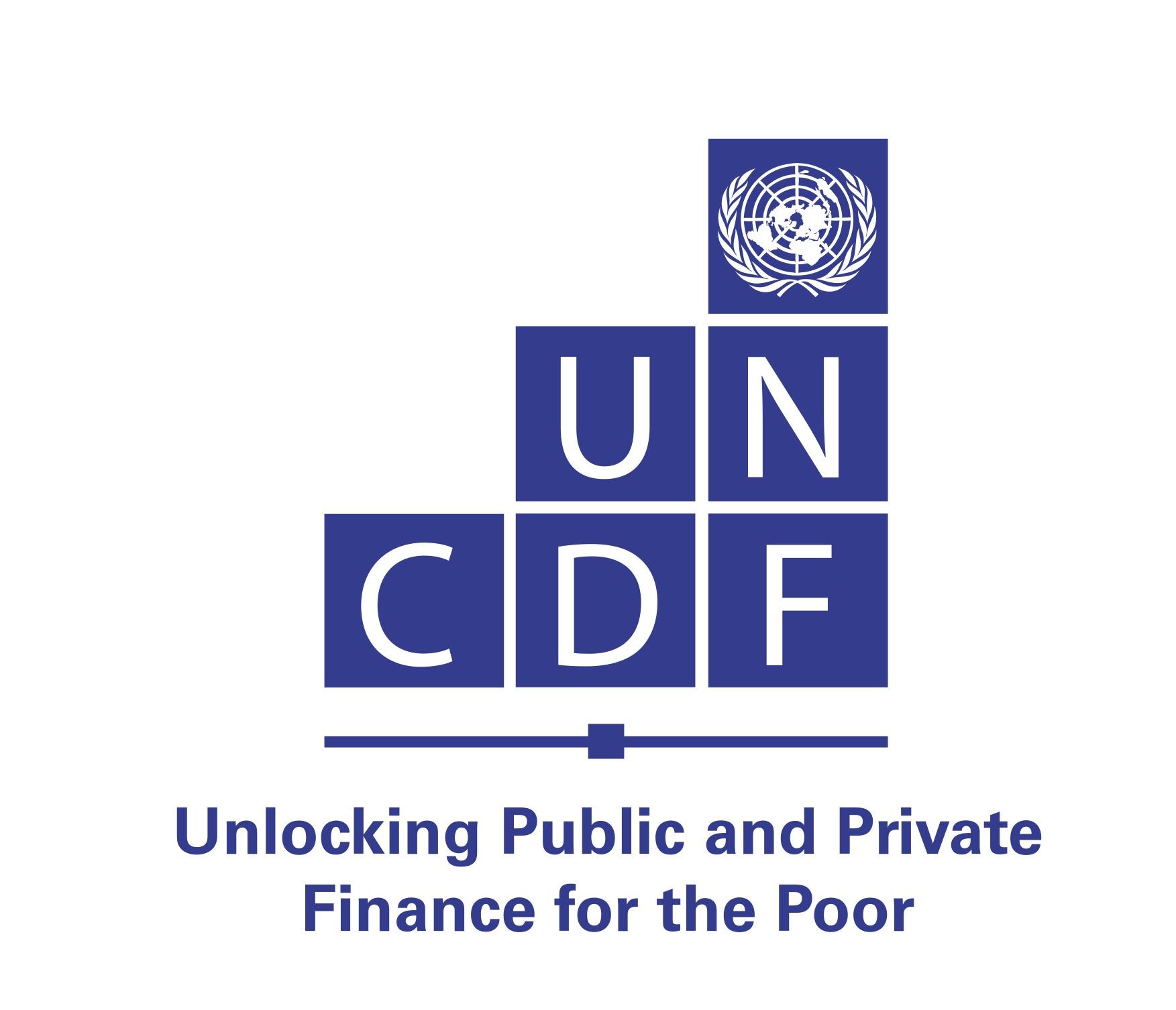 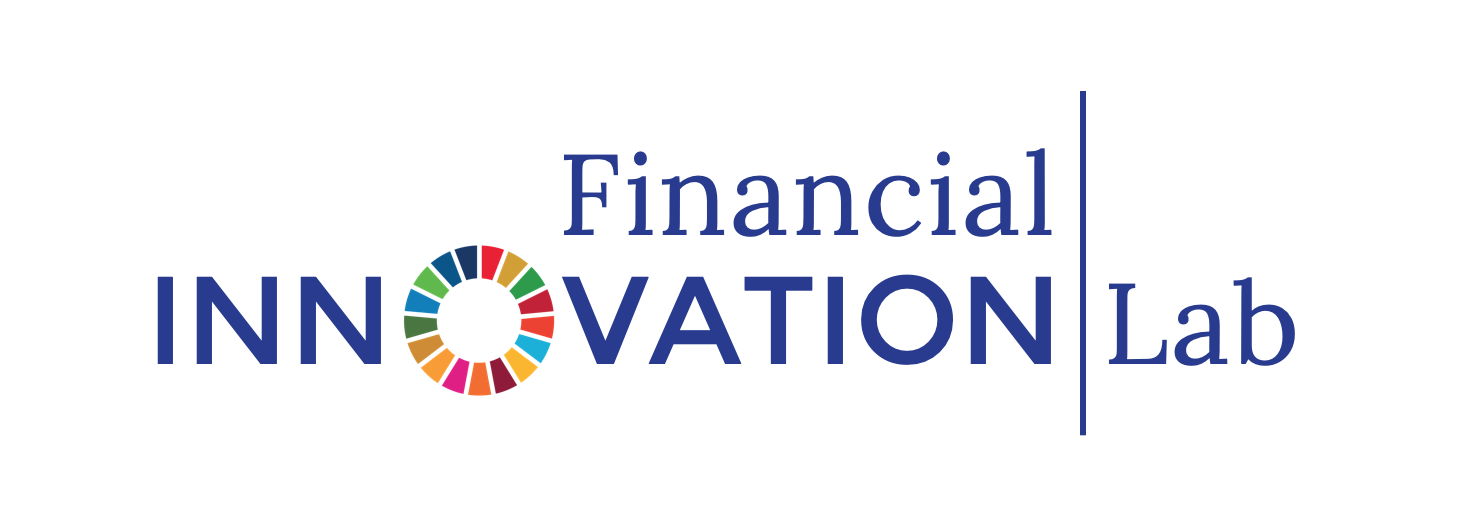 THE FINLAB TOOLKIT